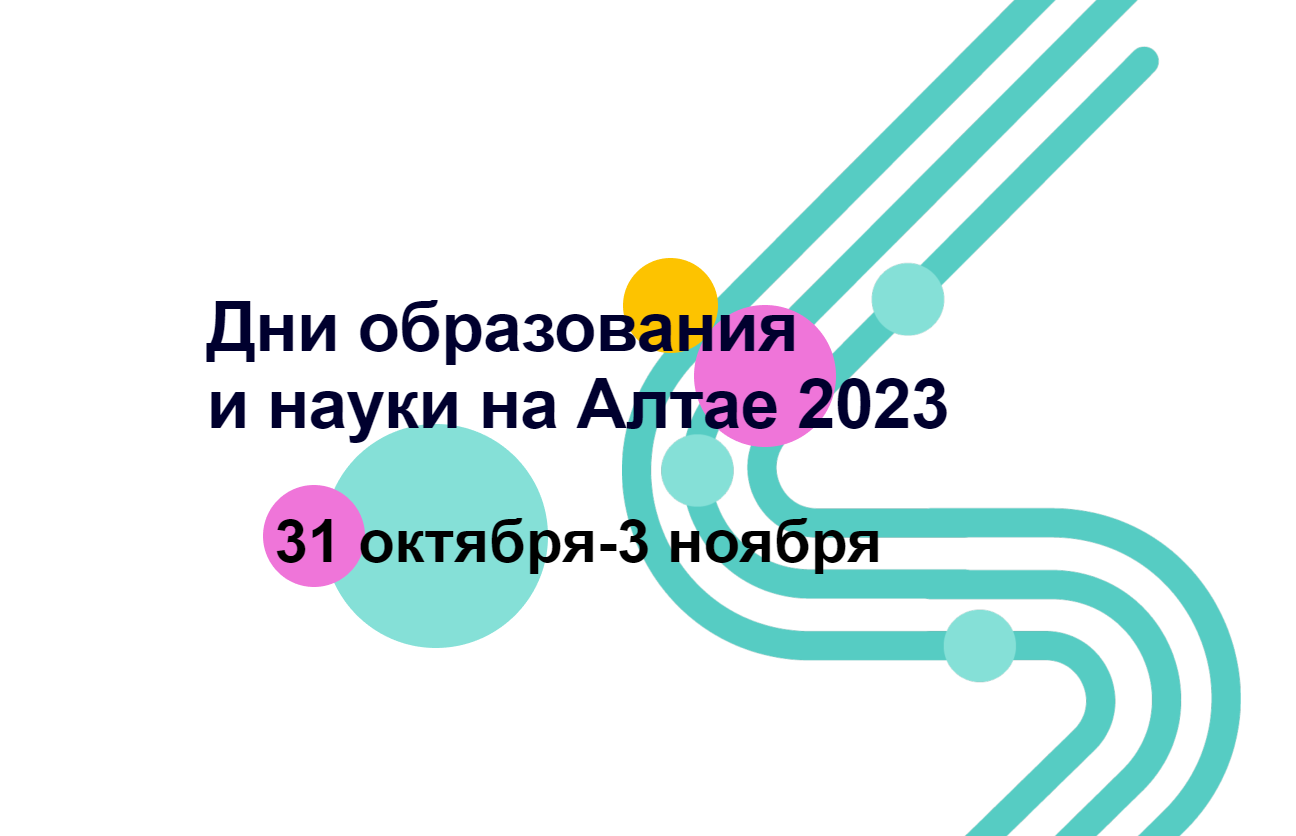 1
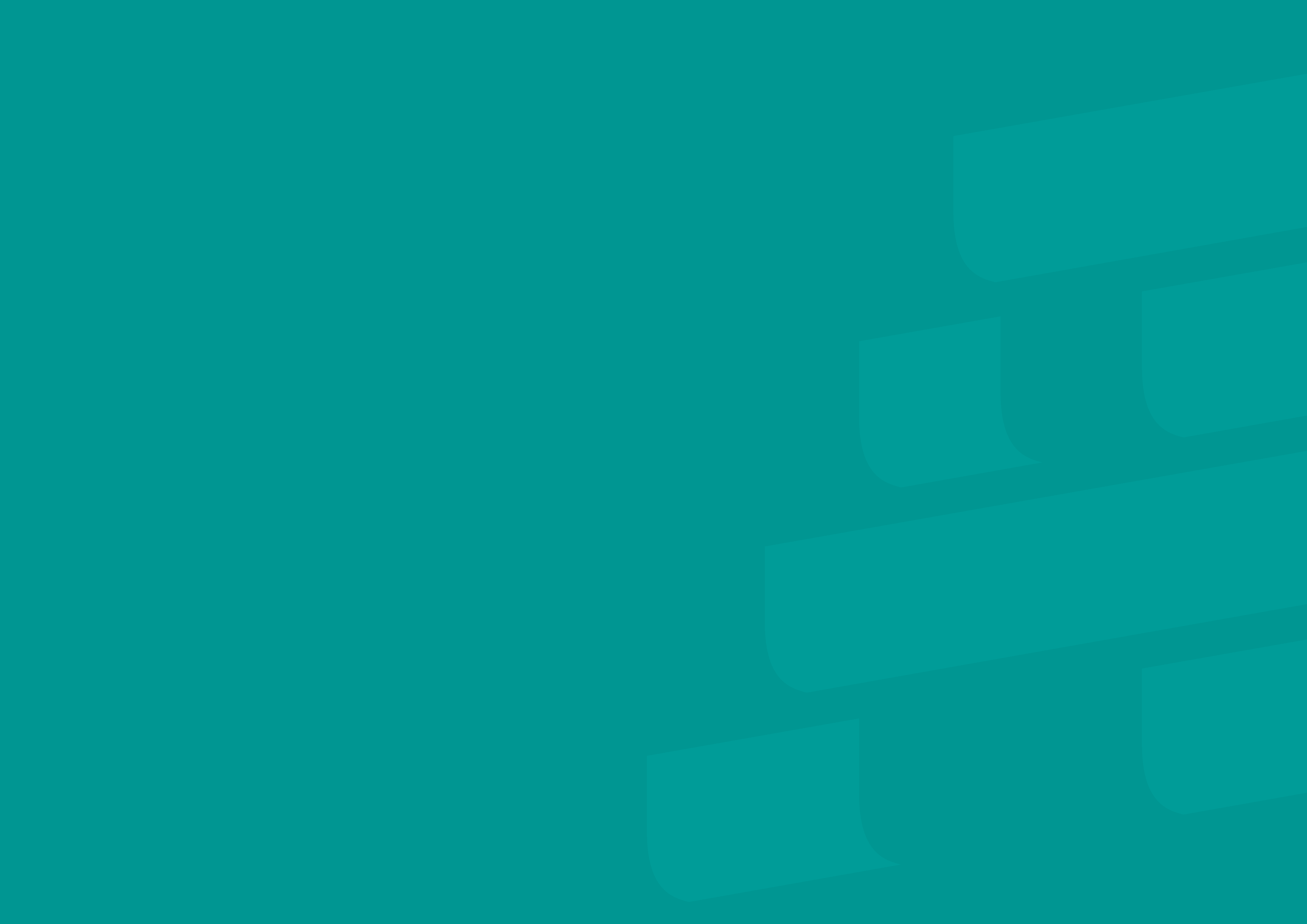 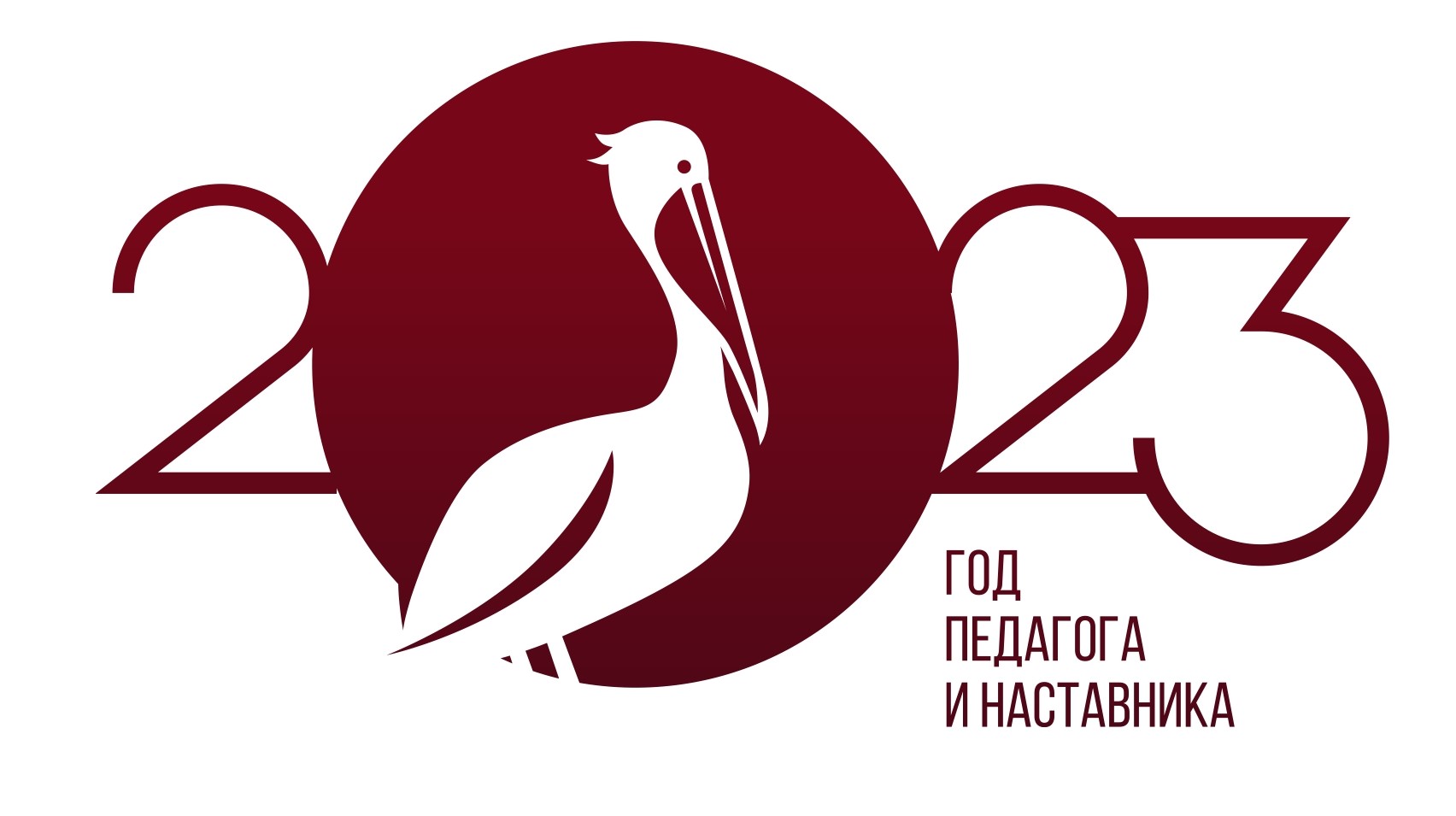 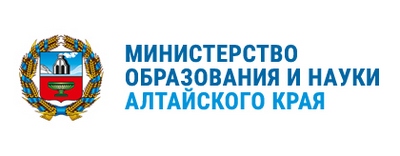 Формирование функциональной грамотности детей с ОВЗна уроках математики
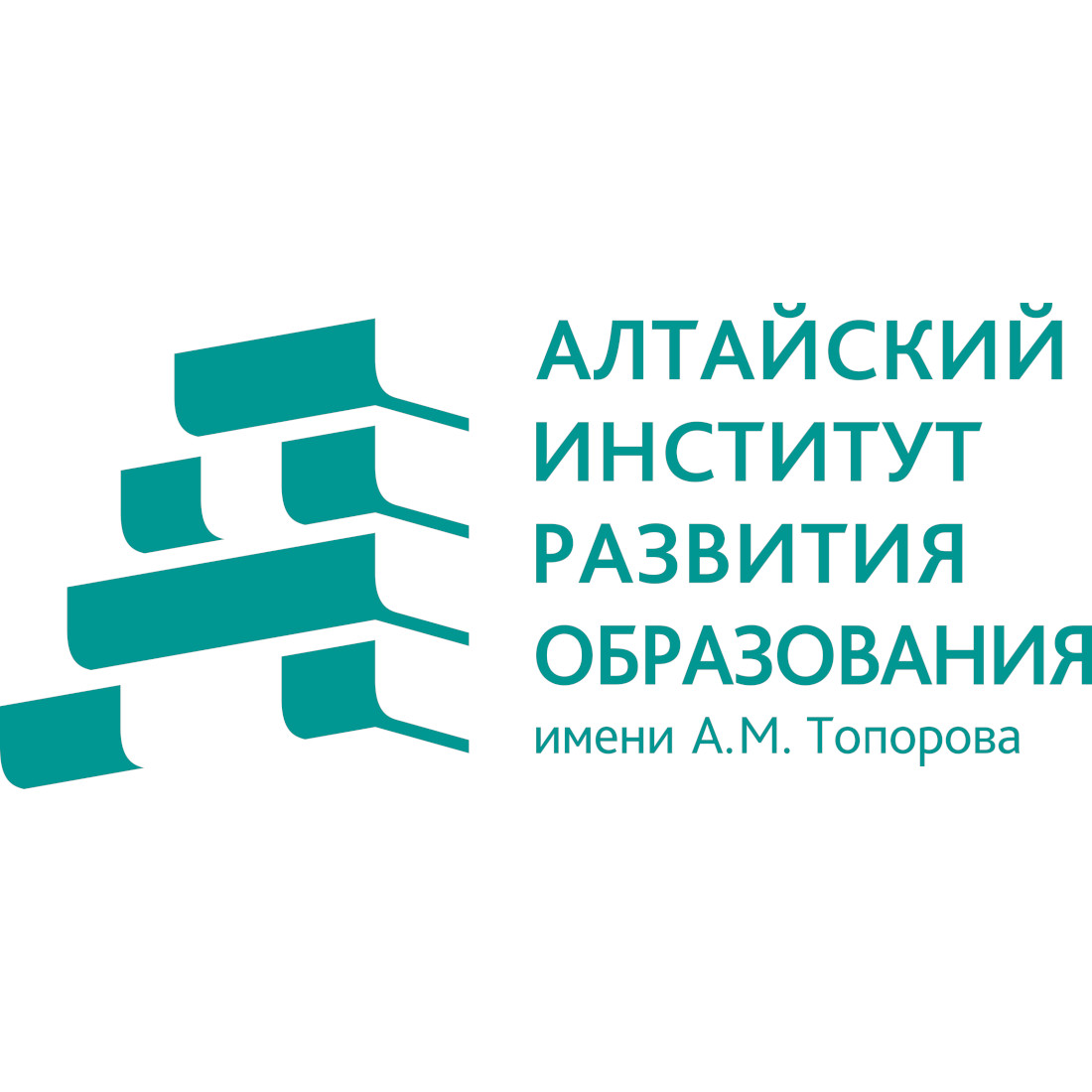 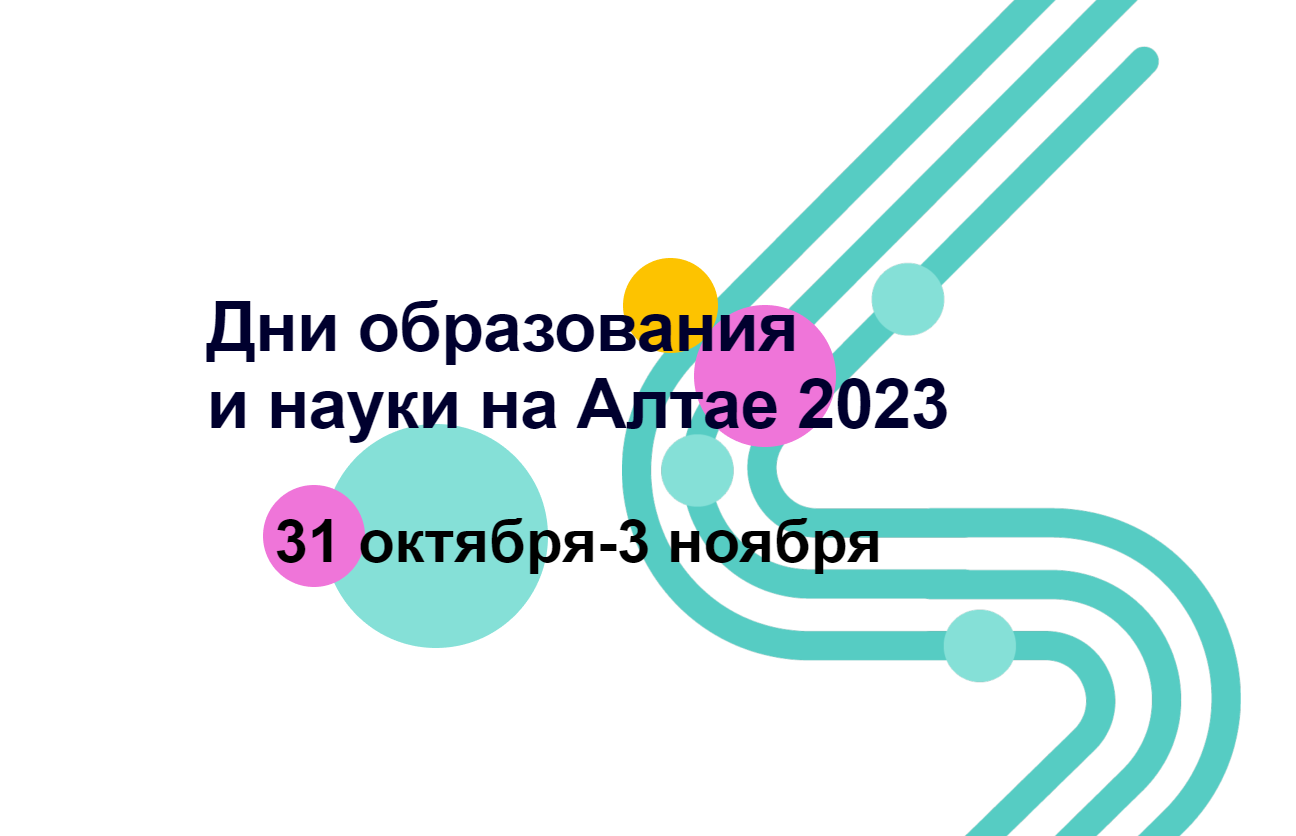 Учитель начальных классов: 
Фёдорова Светлана Николаевна
МБОУ Кытмановская СОШ №1
Барнаул, 31 октября 2023 г.
2
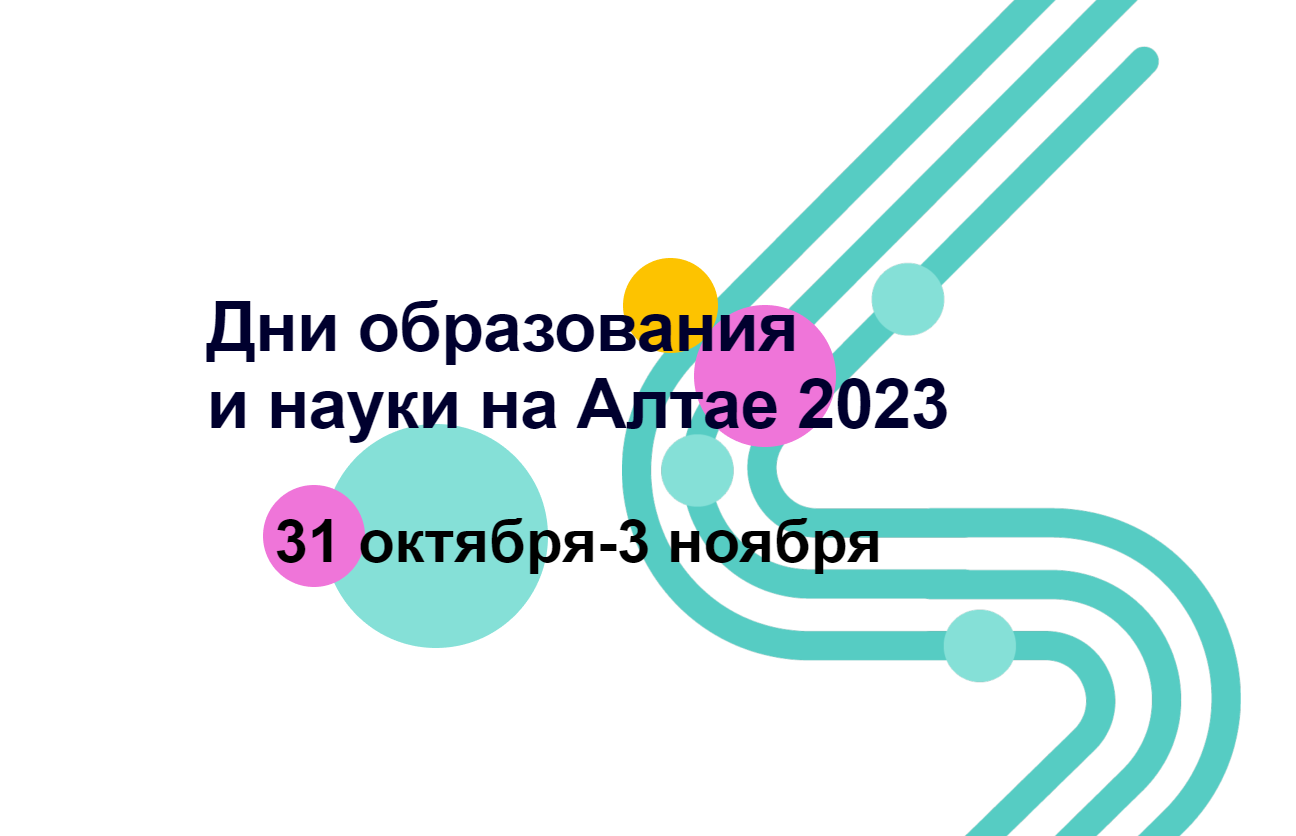 Под математической функциональной грамотностью понимается способность личности использовать приобретенные математические знания для решения задач в различных сферах
3
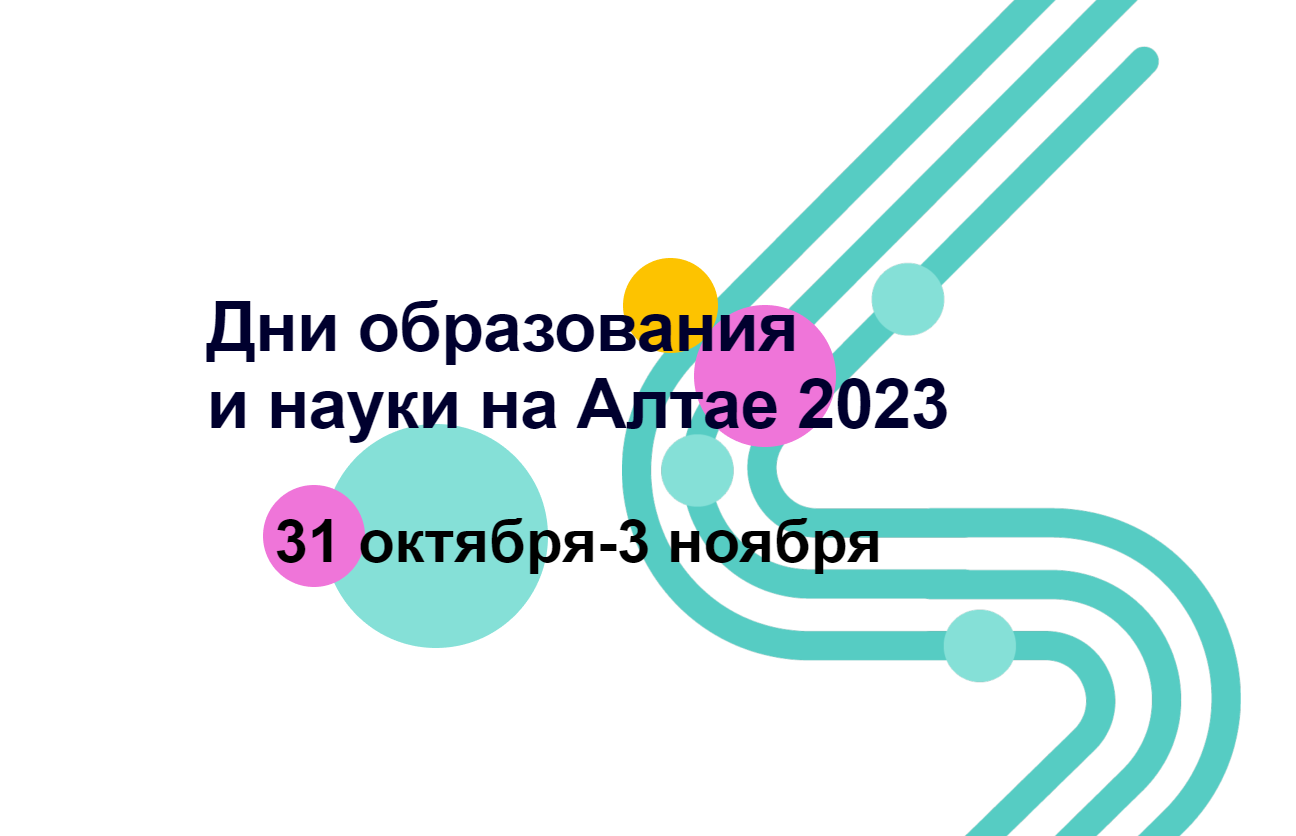 Компоненты функциональной грамотности
читательская грамотность;
математическая грамотность;
финансовая грамотность;
естественнонаучная грамотность;
глобальные компетенции;
креативное мышление
4
Методы обучения
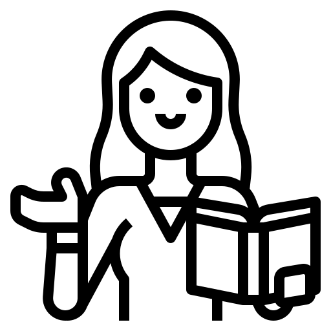 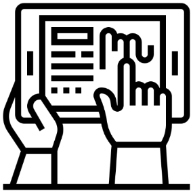 игра
упражнение
практическая работа
самостоятельная работа
применение технических средств обучения
объяснение
рассказ
демонстрация
наблюдение
работа с книгой
5
Условия для развития познавательного интереса
избегать однообразие в преподавании учебного материала
не  допускать учебных перегрузок, переутомления
стимулировать познавательные интересы детей разными приемами
использовать проблемно-поисковые методы обучения
6
Формирование математической грамотности  детей с ОВЗ
Работа с диаграммами, таблицей
Технология проектов
Игровые технологии
Технология проблемного обучения
7
Задания на развитие функциональной грамотности детей с ОВЗ
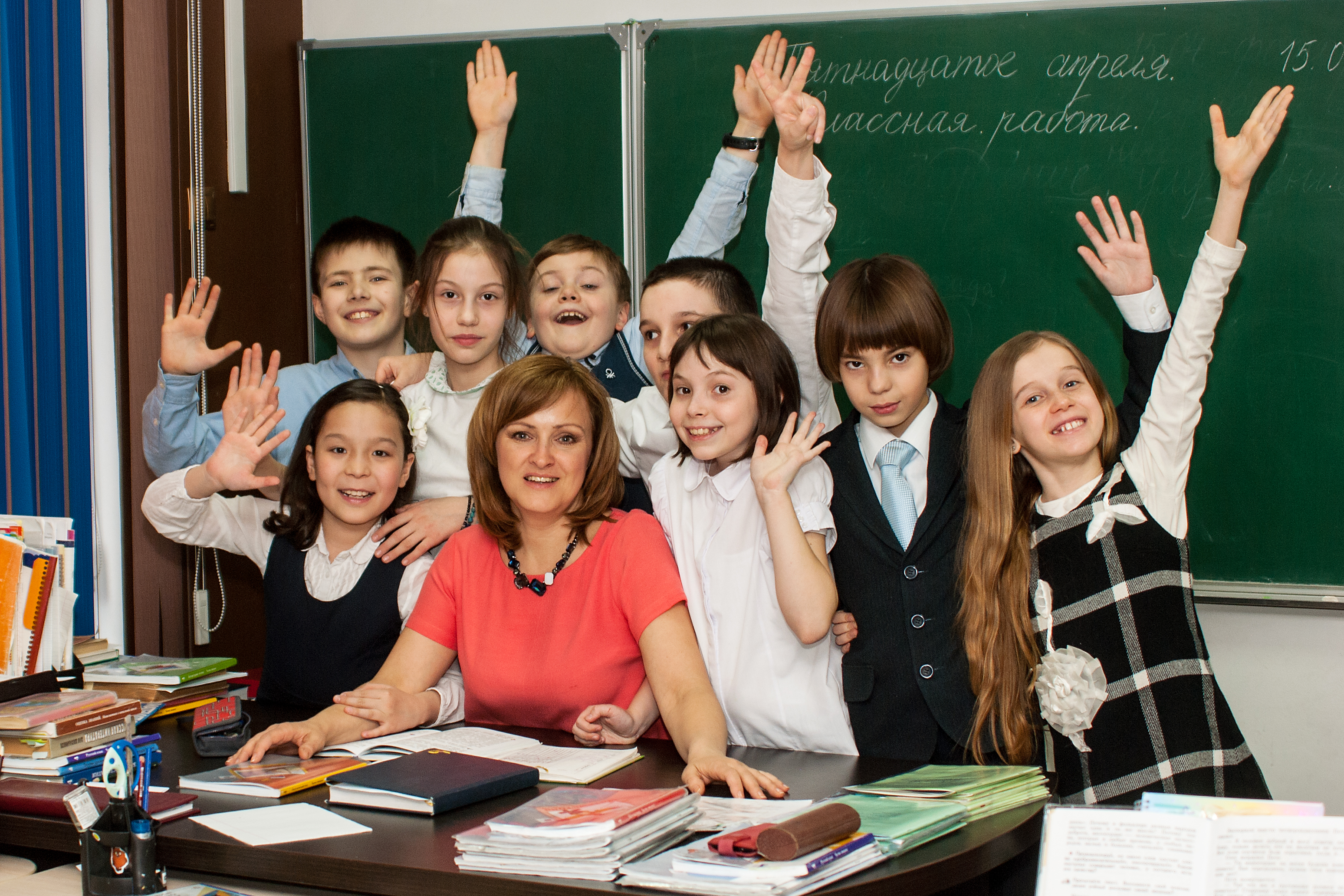 8
АНАЛИЗ  ДИАГРАММ
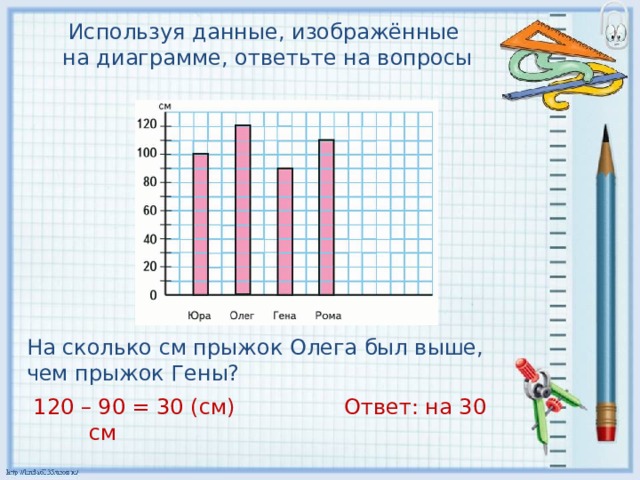 9
ОЦЕНКА ВЫЧИСЛЕНИЙ ПРИ РЕШЕНИИ ПРАКТИЧЕСКИХ ЗАДАЧ
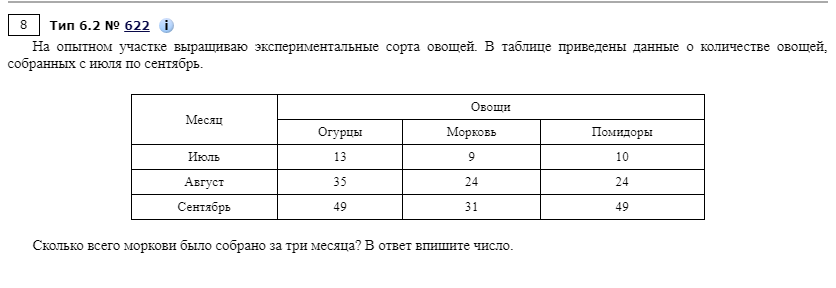 Текст
Текст
10
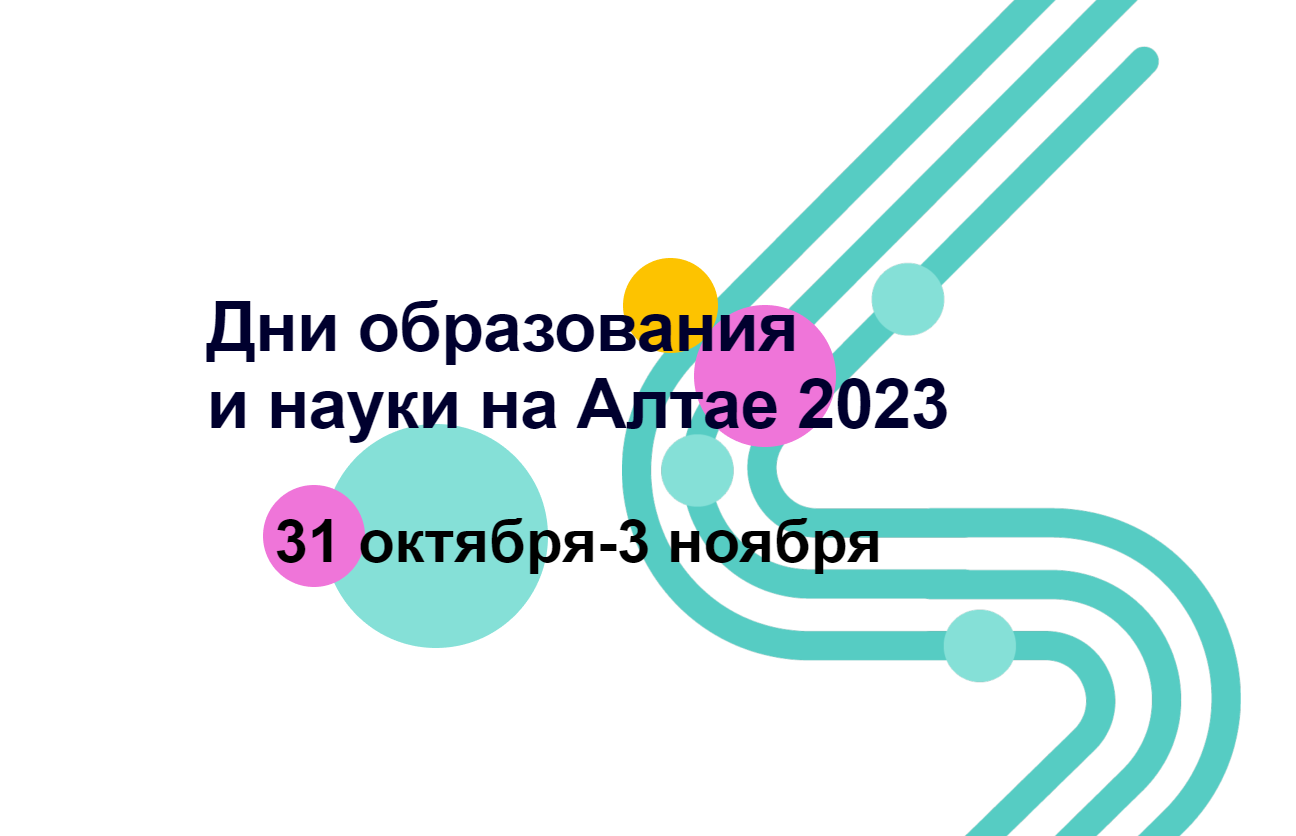 ПРАКТИКО-ОРИЕНТИРОВАННЫЕ ЗАДАЧИ
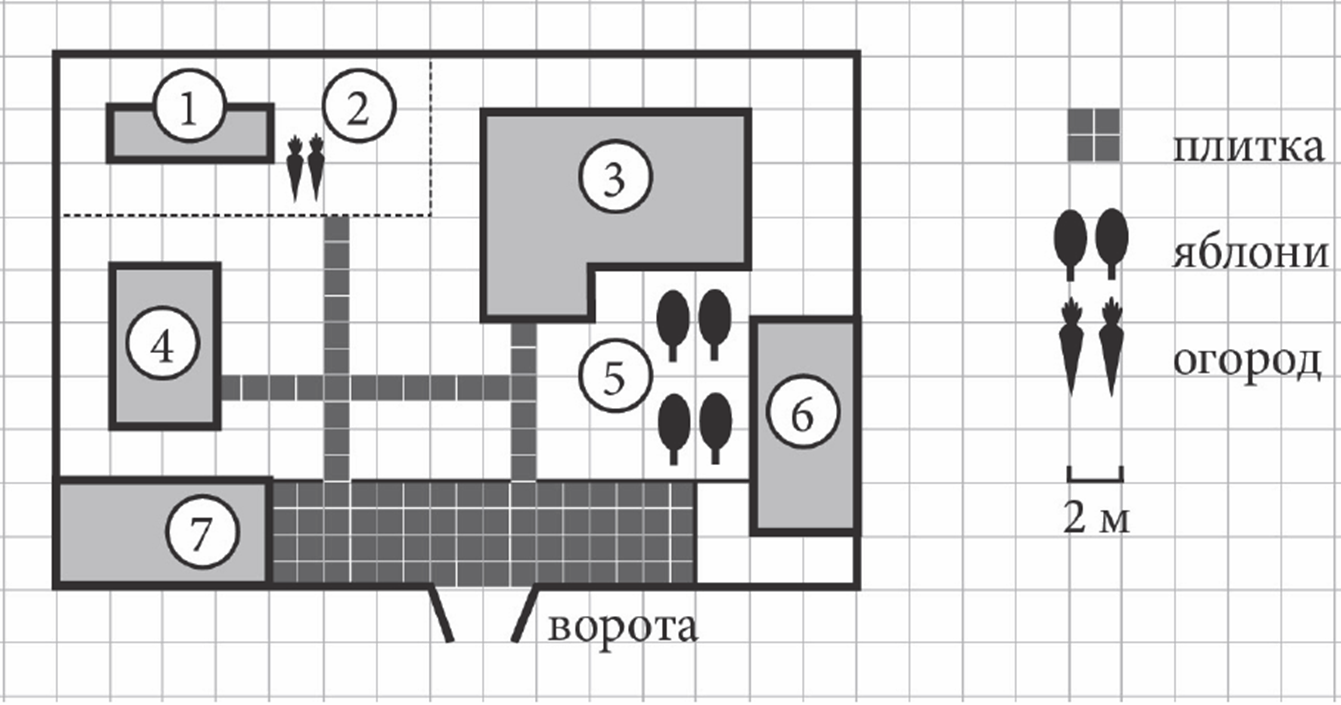 11
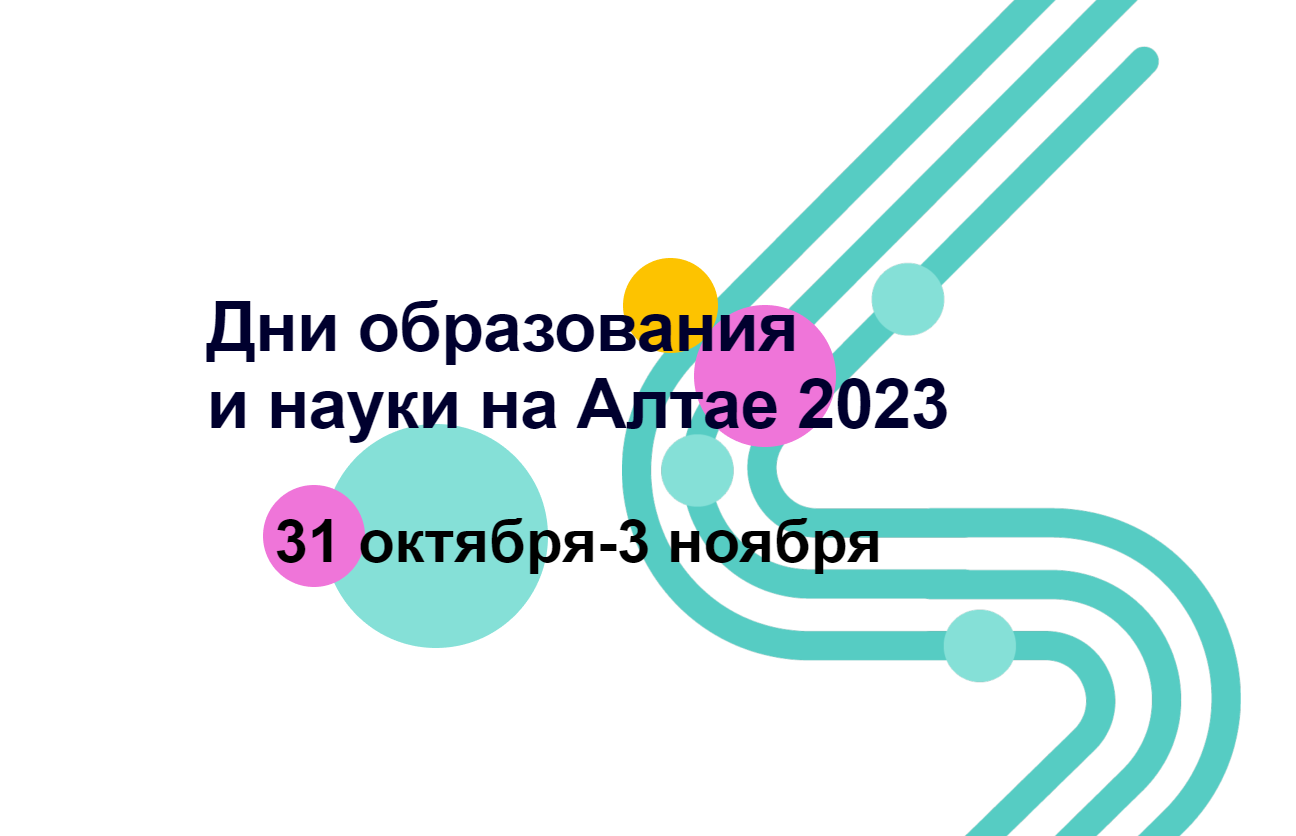 ПРАКТИКО-ОРИЕНТИРОВАННЫЕ ЗАДАЧИ
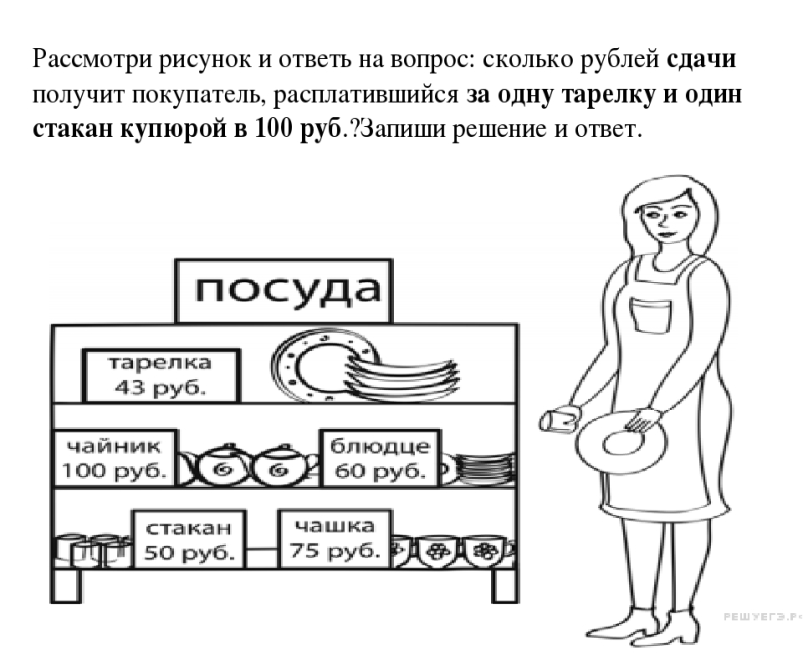 12
Игровые технологии
Математические эстафеты
Ребусы
Головоломки
Логические задачи
Кроссворды
13
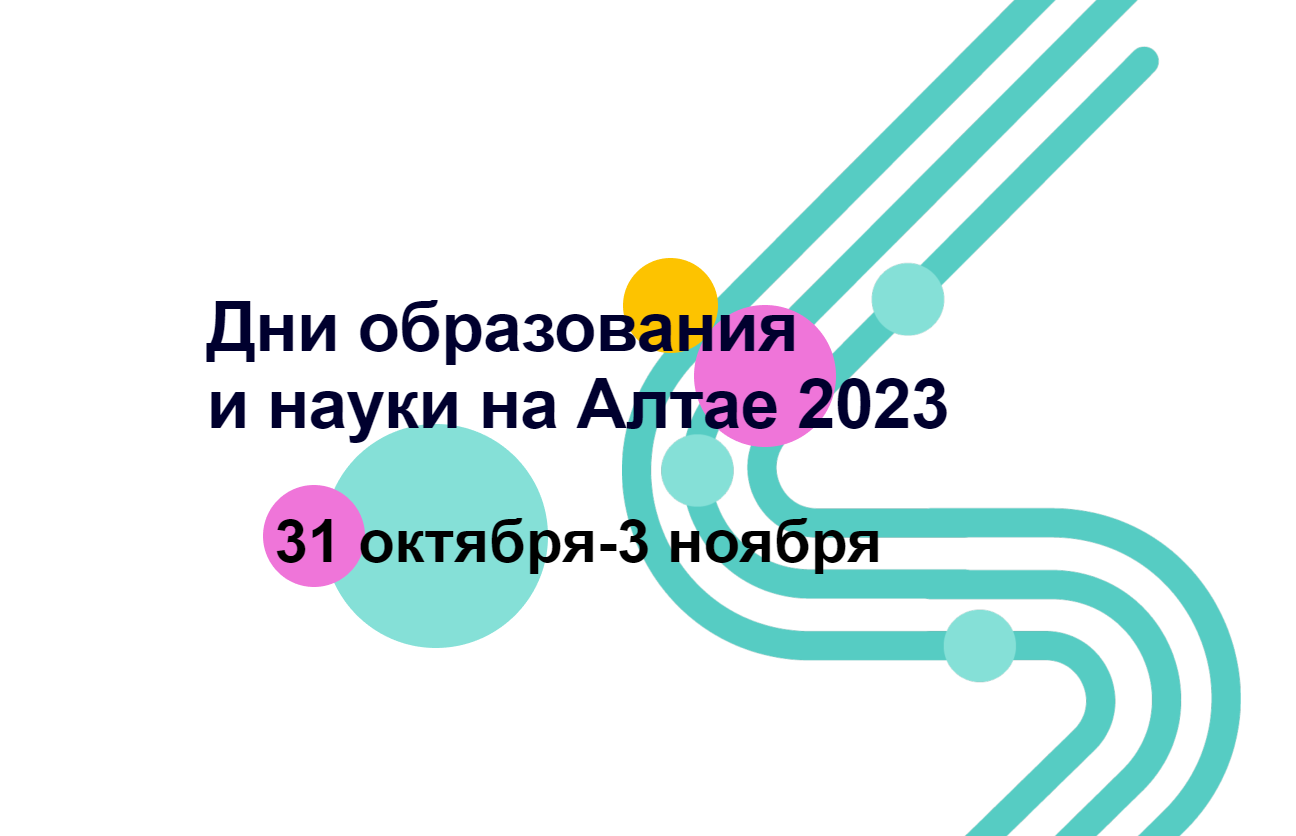 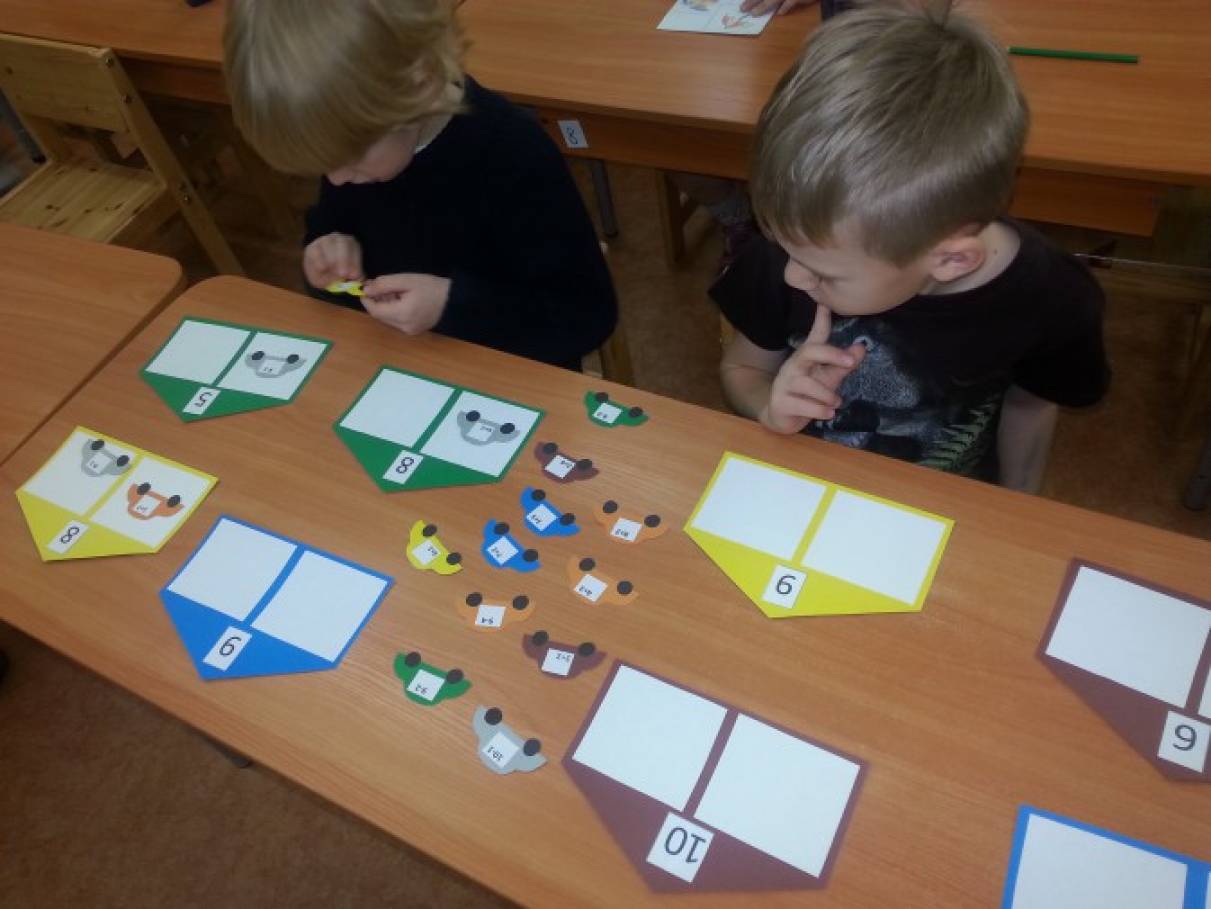 14
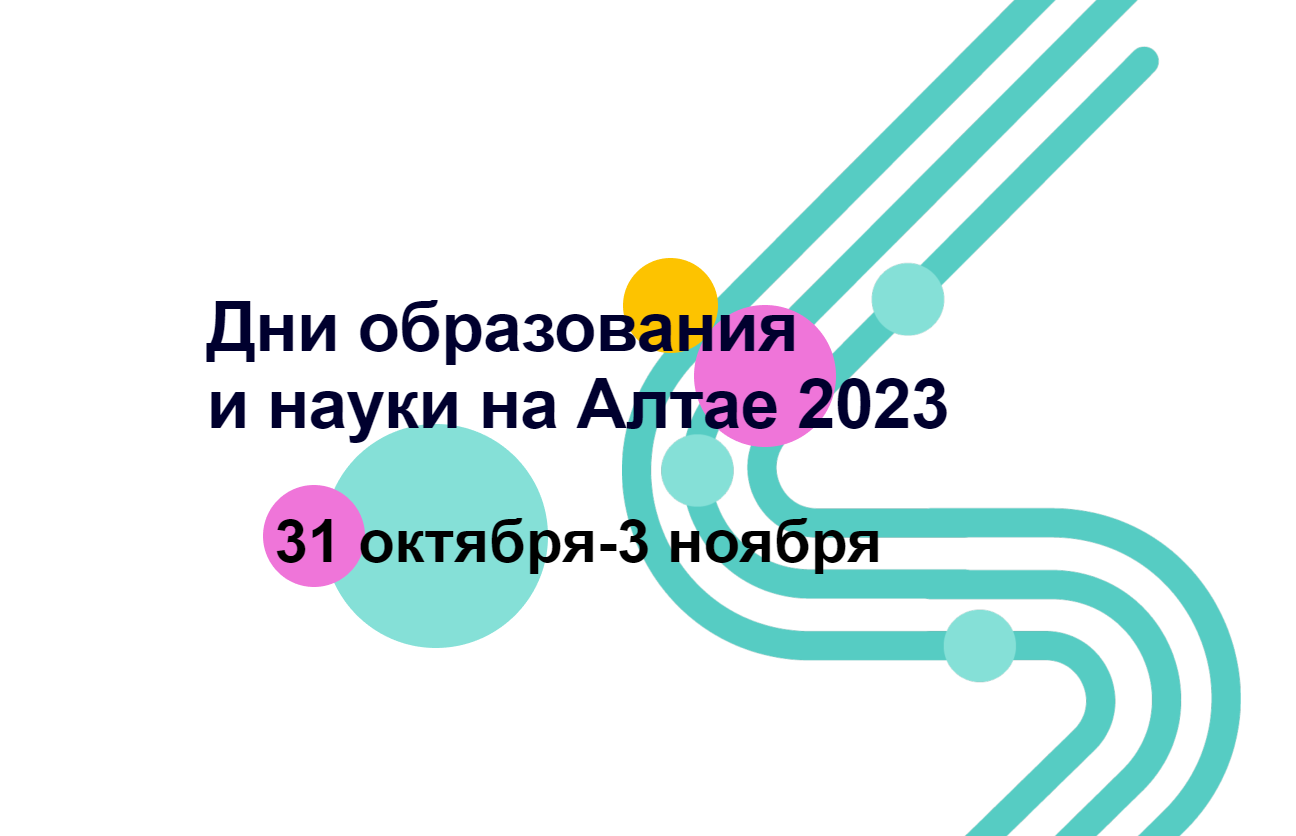 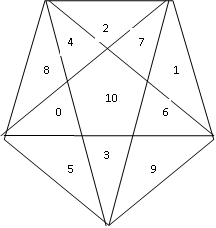 Назовите и покажите все числа от 1 до 10 по порядку.Назовите все однозначные (двузначные) числа, которые здесь встречаются
15
При составлении рабочей программы следует ориентироваться на цели:
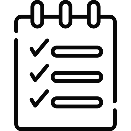 личностные;
 метапредметные;
 предметные результаты конкретизированные с учетом специфики предмета
16
17
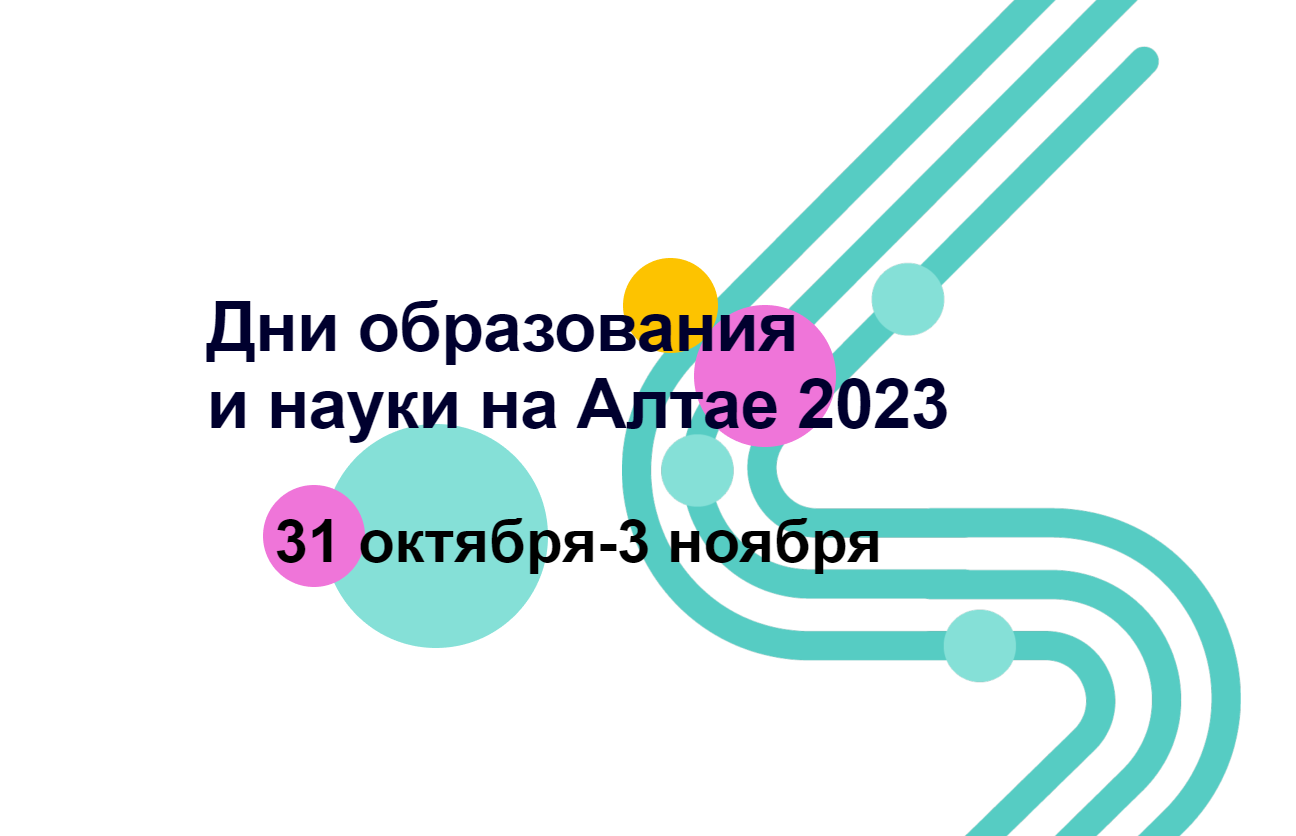 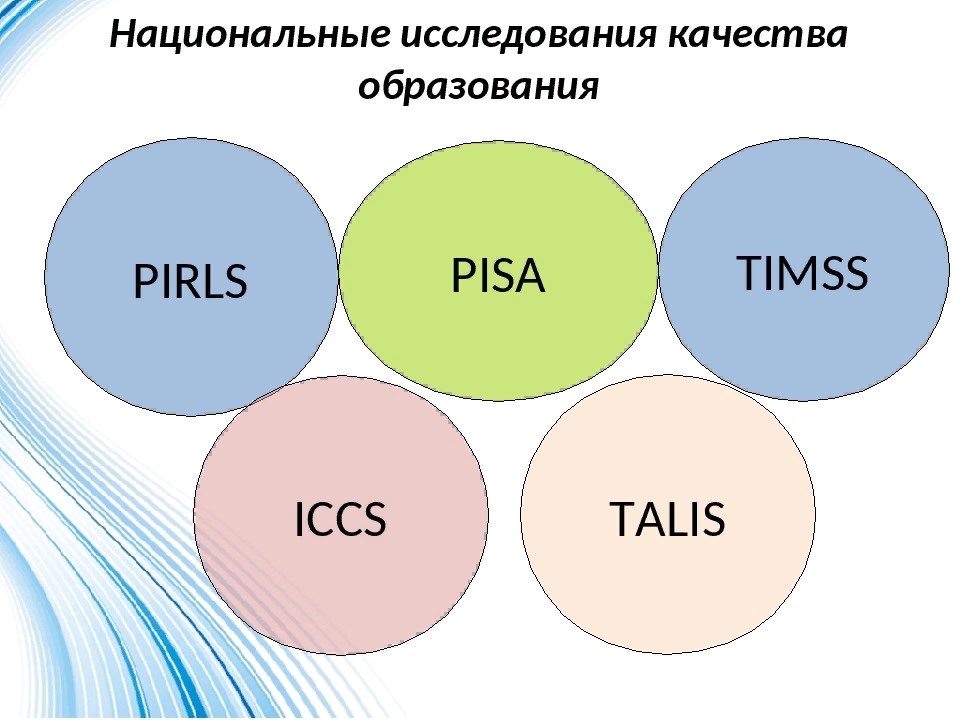 Текст
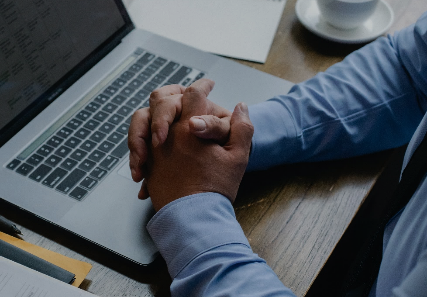 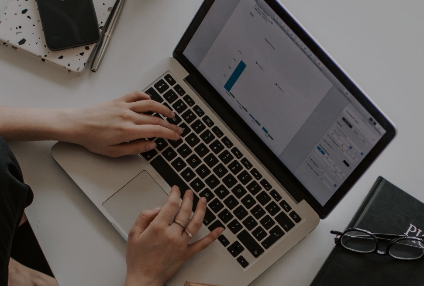 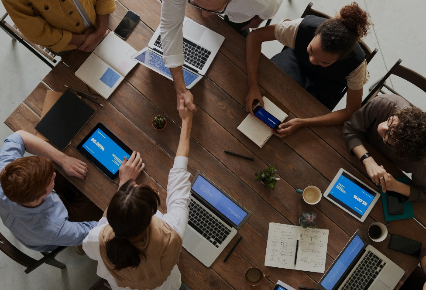 18
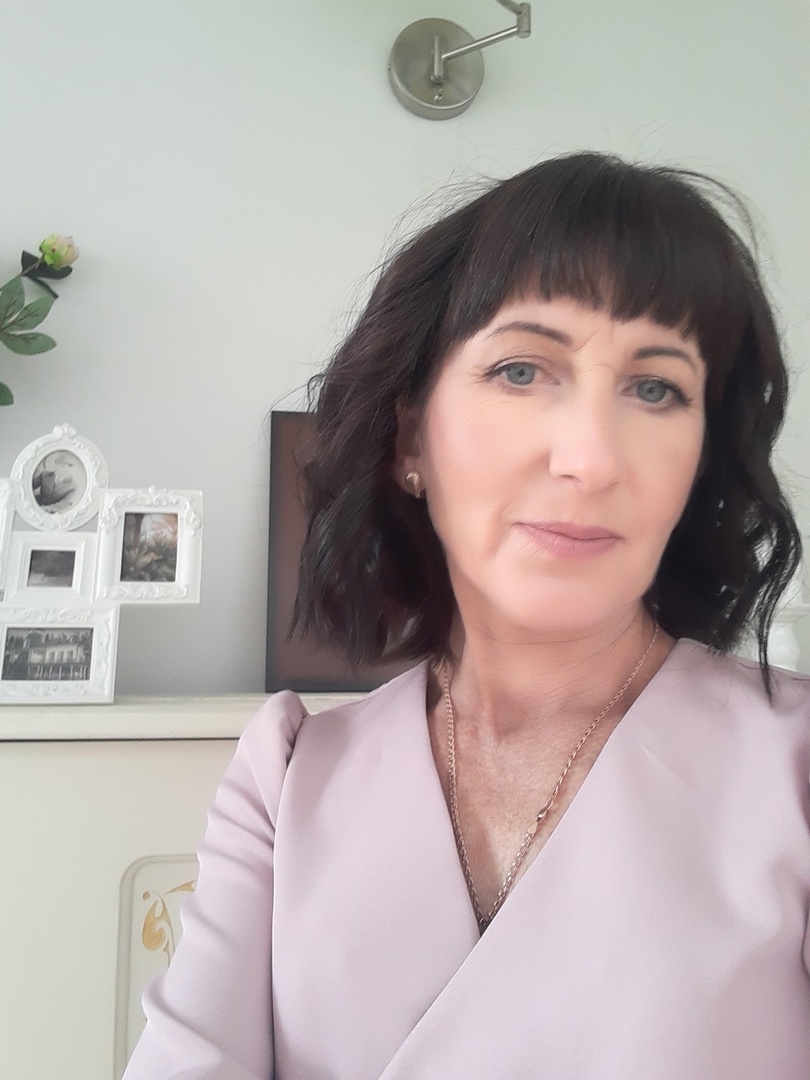 Контакты
Фёдорова С.Н.
missis.svetik-fy@yandex.ru
19